Video Club 3Ryhmä ja vertaissuhteet luokassa
30.8.2021
JYU. Since 1863.
1
Oppimistilanteiden havainnoinnin prosessit (teacher noticing, professional vision)
Havaitseminen: opettajan huomio kohdistuu johonkin vuorovaikutuksen osatekijään (esim. oppilaiden tai ryhmän toimintaan, tunnereaktioon, opittavan asian ymmärtämiseen)
Tulkinta: opettaja tulkitsee havaitsemaansa kokemustensa, tietojensa ja oppilaan/ryhmän tuntemuksen perusteella 
Päätöksenteko: havaintojen teon ja tulkintojensa pohjalta opettaja päätyy johonkin toimintaan
PID-malli
Perception-Interpretation-Decision-making
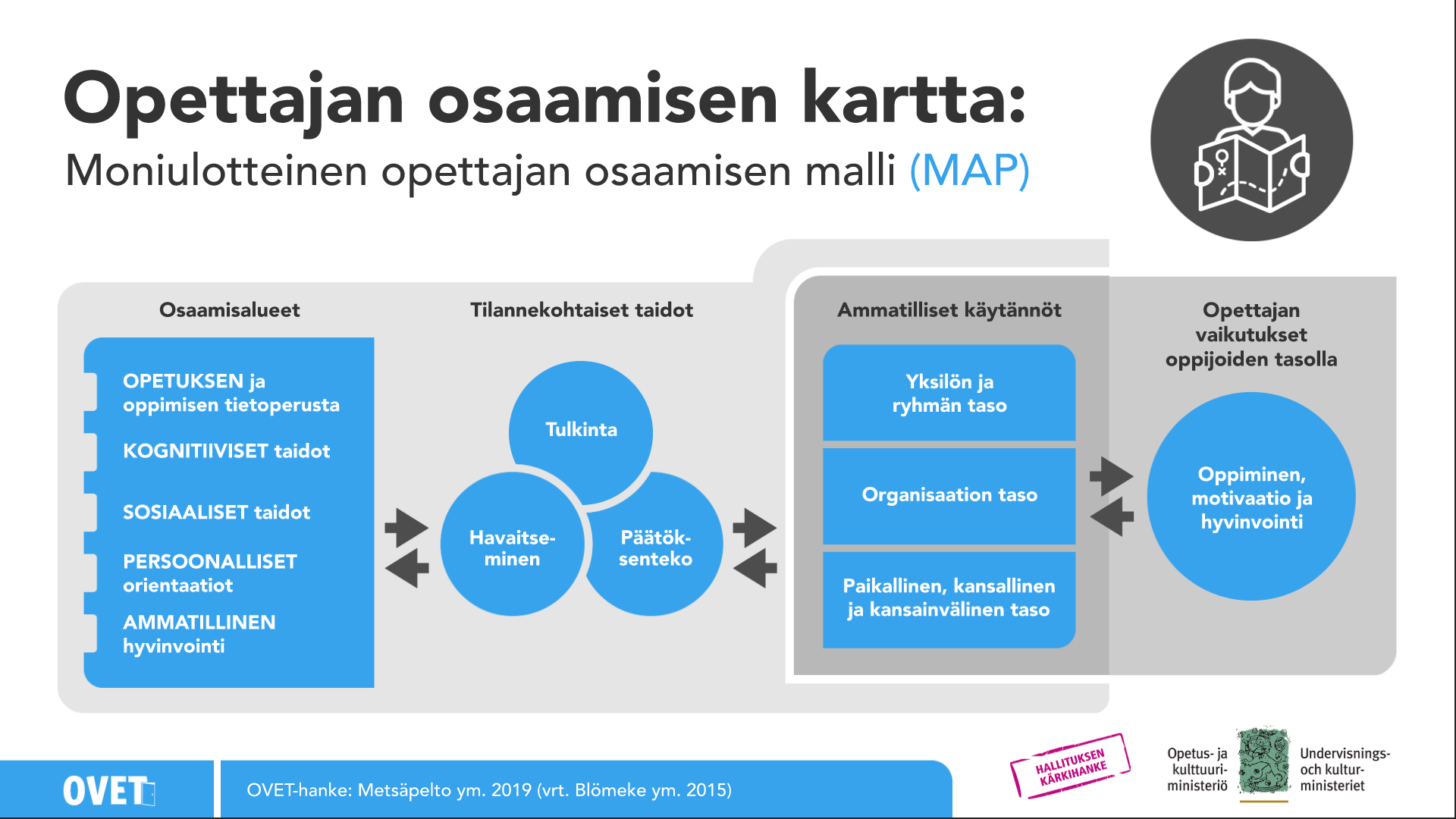 Video Clubit tukevat oppimistilanteiden havainnointitaidon kehittymistä
JYU. Since 1863.
30.8.2021
2
Yhteistä jälkipohdintaa itsenäisestä observaatiosta Periodissa 1
Miten havainnointi sujui? Millaisia havaintoja teit?
Observaatio 1 (tilannekiinnostus): Tee havaintoja tilannekiinnostuksesta oppituntien aikana. Millä kaikilla eri tavoilla se näkyy oppilaiden käyttäytymisen tasolla? Millaiset tekijät voivat selittää kiinnostusta tai sen puutetta? Millaisia eroja oppilaiden välillä on tilannekiinnostuksessa saman oppitunnin aikana? Millaisten tehtävien aikana kiinnostus on voimakkainta? Miten oppilaat vaikuttavat toistensa motivaatioon? Miten opettaja tukee tilannekiinnostusta?
Observaatio 1 (formatiivinen arviointi): Tee havaintoja siitä miten oppilaiden osaamista arvioidaan oppitunnin aikana: tarjoutuuko oppilaille tilaisuuksia saada tietoa oppimisestaan ja osaamisestaan? Onko arviointi opettajan ennalta suunnittelemaa (formaalia) vai suunnittelematonta oppimistilanteen virittämää (informaalia) arviointia?
Observaatio 2 (palaute): Kiinnitä huomiota oppilaiden saamaan palautteeseen oppitunnin aikana. Saavatko oppilaat tietoa opittavan asian ymmärtämisestä tai osaamisesta, käyttäytymisestä tai muusta oppimisen kannalta olennaisesta asiasta? Onko palaute sanallista vai non-verbaalista? Millaisia tehtäviä palautteella on? Missä määrin palaute syventää oppilaiden ymmärrystä opittavasta asiasta tai kohdistuu oppilaiden motivaation ja minäpystyvyyden kokemuksen tukemiseen (erittelemätön myönteinen palaute, esim. ”hyvä”)? 
Observaatiot 4 ja 5: Valitse observoitava asia edellisistä tehtävistä.
JYU. Since 1863.
30.8.2021
3
Suoninen, Pirttilä-Backman, Lahikainen & Ahokas (2013) Arjen sosiaalipsykologia.
Ryhmäprosesseja
1. NORMIT - odotuksia ryhmässä hyväksytystä tavasta ajatella, tuntea tai käyttäytyä: vakiintuvat ryhmään ja pitävät yllä yhdenmukaisuutta
2. ROOLIT - eriyttävät jäsenten tehtäviä ja määrittelevät ja rajaavat jokaisen jäsenen toimintaa
3. RYHMÄN KIINTEYS (koheesio) on vahvaa, jos ryhmällä on vetovoimaa, jäsenet ovat pysyviä ja heillä on yhteisiä tavoitteita. Koheesio voi ehkäistä itsenäistä kriittistä ajattelua.
4. VIESTINTÄ - esimerkiksi puheoikeuden ja -tilan jakautuminen ryhmässä
5. STATUS eli ASEMA - suosittu, torjuttu, ristiriitainen asema, huomiotta jäävä. Keskimääräinenkin hyväksyntä ryhmässä takaa pääsyn vuorovaikutukseen, vaikuttamiseen ja myönteiseen näkyvyyteen. Kun sosiaalinen asema on muodostunut, sillä on taipumusta olla hyvin pysyvä.
6. JOHTAJUUS - valta voi ilmetä erilaisten johtajuuksien kautta. Johtajan roolin vakiinnuttaneen on helpompi muuttaa ryhmän normeja.
Ennakkotehtävän käsittelyä
Youtube-video ”What can we learn from children's peer relationships?”
Minkälaisia ajatuksia video herätti? Miten videon katsominen avasi ryhmäprosesseja?
1. NORMIT 
2. ROOLIT 
3. RYHMÄN KIINTEYS 
4. VIESTINTÄ
5. STATUS eli ASEMA 
6. JOHTAJUUS
Mitä näistä voit havainnoida?
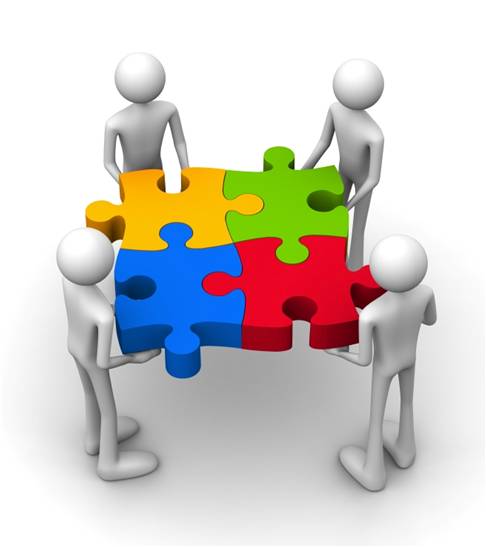 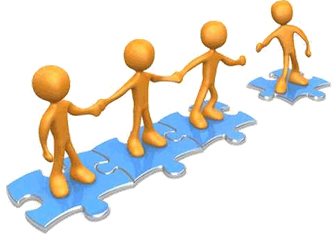 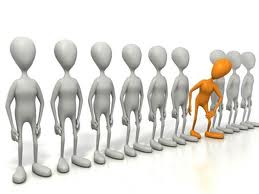 3 Yhteenkuuluvuus 
(= kiinteys, koheesio)
1 Normit
2 Roolit
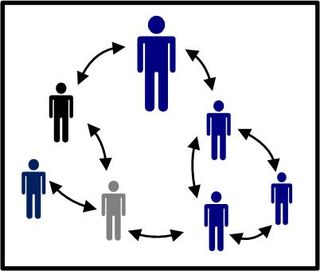 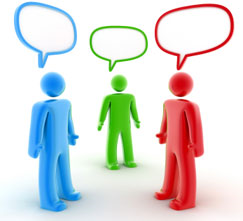 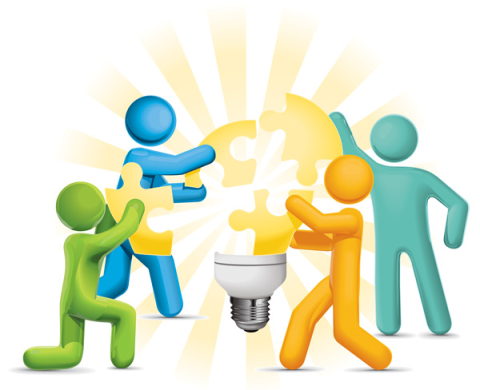 5 Status
6 Johtajuus, valta
4 Viestintä
Rose-Krasnor, L., & Denham, S.  (2009).  Social-emotional competence in early childhood. In K. H. Rubin, W. M. Bukowski, & B. Laursen (Eds.), Social, emotional, and personality development in context. Handbook of peer interactions, relationships, and groups (p. 162–179).
Kompetenssi toisten arvioitavissa
Vuoro-vaikutuksen TEHOKKUUS
Yksilöllisten ja vuorovaikutuksellisten TAVOITTEIDEN             SAAVUTTAMINEN
Sosiometria ja itsearvioinnit
Asema ryhmässä
Suhteiden laatu
Minä-pystyvyys
Havainnoitavissa ja opettajan tuettavissa!
Tavoitteisiin pyrkiminen: 
TAIDOT myönteiseen osallisuuteen ja itsesäätelyyn
Sosiaalinen tietoisuus (kognitio)
 Toisen näkökulman ottaminen
 Tunteiden ymmärtäminen
Sosiaalinen ongelmanratkaisu
 Strategioiden valikoima
 Ratkaisun arviointi
 Epäonnistumiseen reagointi
Prososiaalinen orientaatio
 Toiset huomioon ottava käyttäytyminen ja arviointi
Itsesäätely
Tunteiden ja käyttäytymisen säätely
Sosiaalisen informaation (kognition) prosessointi - SIP vrt. PID
Vaihtoehtojen ideointi        Strategiavalikoiman hyödyntäminen
( D ) Päätös strategiasta Valinnan arviointi, odotukset seuraamuksista, minäpystyvyyden kokemus
TIETOVARANTO Muistot, opitut säännöt & TUNNEPROSESSIT
Tavoitteiden asettaminen   Vireystilan säätely, tunnesuhde
( D ) Toiminnan toteutus Käyttäytyminen ja tunneilmaisu
Palaute toiminnasta
( I ) Vihjeiden tulkinta 
Syitä ja toisen tavoitetta koskevat oletukset, tunnesuhde
( P ) Vihjeiden havainnointi Sisäiset ja ulkoiset, toisen tunnetila, omat tunteet
Lemerise, E. A.; & Arsenio, W. F. 2000). An Integrated Model of Emotion Processes and Cognition in Social Information Processing". Child Development. 71 (1): 107–118.
Crick, N. R., & Dodge, K. A. (1994). A review and reformulation of social information-processing mechanisms in children's social adjustment. Psychological Bulletin, 115(1), 74–101.
Video I (nro 7)
Havainnoi luokan vertaissuhteita.
Millaista oppilaiden välinen vuorovaikutus mielestäsi on? Mistä päättelit? 
Millaisia ryhmäprosesseja havaitsit?
Varaudu kirjaamaan ajatuksiasi ylös ja keskustelemaan niistä.
JYU. Since 1863.
30.8.2021
9
PienryhmäkeskusteluMillaista oppilaiden välinen vuorovaikutus mielestänne oli?Mistä päättelitte?
Photo by Nikita Kachanovsky on Unsplash
JYU. Since 1863.
30.8.2021
10
Video II (nro 60)
Havainnoi millaista opettajan ja oppilaiden vuorovaikutus on.
Varaudu keskustelemaan ajatuksistasi.
JYU. Since 1863.
30.8.2021
11
Pienryhmäkeskustelu
Millaista opettajan ja oppilaiden vuorovaikutus oli?
Millaisia taitoja oppilailla ilmeni? 
Millaisissa tilanteissa opettaja puuttui oppilaiden välisiin suhteisiin? 
Millä keinoilla opettaja tuki oppilaiden välistä vuorovaikutusta? 
Miten opettaja tuki ryhmän koheesiota ja monipuolisia ryhmärooleja?
JYU. Since 1863.
30.8.2021
12
Vertaissuhteiden tukeminen
Opettajalla on tärkeä rooli sosiaalisten taitojen kehityksessä ja myönteisten vertaissuhteiden rakentumisessa koululuokassa.
Vertaissuhteiden tukemisessa voidaan käyttää suoran ja epäsuoran tuen muotoja, kuten keskusteluja ongelmien ratkaisemisesta sosiaalisen minäpystyvyyden tukemiseksi ja ryhmän koheesion ja ryhmähengen rakentamista oppilaan vertaissuhteiden mahdollistamiseksi. 
Opettaja voi vähentää statuksen merkitystä luokassa ja myötävaikuttaa normeihin, jotka tukevat yhteistyötä ja jokaisen hyväksymistä.
Itsesäätelytaitojen tukeminen on kriittistä, koska vertaissuhteet ovat usein pulmallisia oppilailla, joilla on itsesäätelyn pulmia.
Aro, T. & Närhi, V. 2003. Tarkkaavaisuushäiriöinen oppilas koululuokassa. Jyväskylä: Niilo Mäki Instituutti. 
Salmivalli, C. 2005. Kaverien kanssa. Vertaissuhteet ja sosiaalinen kehitys. Jyväskylä: PS-kustannus.
Trentacosta, C.J. & Shaw, D.S. 2009. Emotional self-regulation, peer rejection, and antisocial behavior: Developmental associations from early childhood to early adolescence. Journal of Applied Developmental Psychology 30(3), 356–365.
JYU. Since 1863.
13
30.8.2021
Keinoja tukea oppilaiden keskinäistä vuorovaikutusta
Oppilaiden vertaisvuorovaikutustilanteiden mahdollistaminen tilajärjestelyillä ja vaihtelemalla oppilaiden sijoittumista luokassa:
Istumajärjestyksen suunnittelu
Oppilaiden fyysinen sijoittuminen
Parit ja ryhmät

Farmer yms. 2018, Gest & Rodkin 2011, Plank 2000, van den Berg & Cillessen 2015
JYU. Since 1863.
30.8.2021
14
Opetusjärjestelyt
Vertaisvuorovaikutusta ja –oppimista tukevia työtapoja: 
Yhteistoiminnallinen oppiminen
Pari- ja ryhmätyö
Vertaispalaute
Plank 2000; Ruys, Van Keer, & Aelterman 2012; Farmer ym 2018
JYU. Since 1863.
30.8.2021
15
Ohjeistus ryhmäilmiöiden ja vertaissuhteiden havainnointiin norssilla
Tee havaintoja luokan ryhmädynamiikasta ja vertaissuhteista. Miten oppilaat toimivat keskenään? Miltä vertaissuhteet näyttävät? Kiinnitä myös huomiota vertaisoppimiseen. Luodaanko oppitunnilla mahdollisuuksia siihen? Miten?
Video Club 3 ja 4 sisältävät yhteensä 5 x 75 min observointia norssilla vkojen 46-2 aikana. Ryhmäilmiöitä ja vertaissuhteita voit havainnoida jo viikon 46 aikana. Video Club 4 (vkolla 46) teemoihin liittyvän observaation ohjeistus annetaan ensi kerralla.
JYU. Since 1863.
30.8.2021
16
Video Club 4Tunteet ja tunteiden säätely
Photo by Nikita Kachanovsky on Unsplash
Ennakkotehtävä: 
Katso Youtube video: 
Emotional Engagement in Learning | Mark Thompson
https://www.youtube.com/watch?v=QfXNn51OoxM
JYU. Since 1863.
30.8.2021
17